Thanksgiving Science
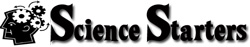 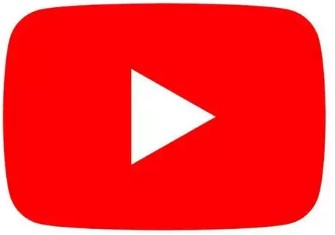 Watch the VIDEO to help you answer these questions.
When does brining typically take place?A.  Before cooking	            B. As it cooks      	C. After it is cooked		
What scientific process explain how brining works?A. Diffusion	    	B.  Osmosis	             C.  Evaporation

Which process caused the greatest loss of nutrients in cranberries?A. Blanching		B. Pressing		C. Freezing

What is seitan?A.  Wheat “meat”	       B. Tofu             C.  Veggie turkey 
Which of these might be used to fight bacteria?A.  Onions		B. Garlic	   C.  Cinnamon

What gas is produced when antacids react with your stomach acids?      A.  H20	        B. CO	        C. CO2
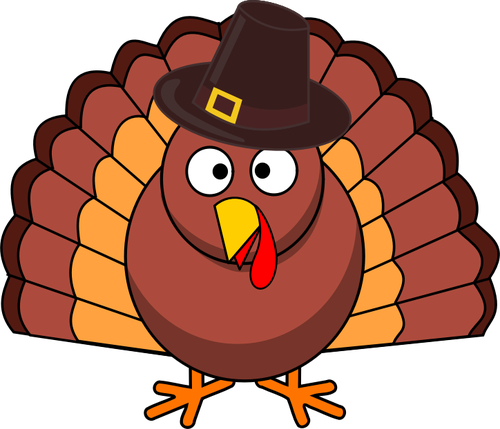 T. Tomm 2017   https://sciencespot.net/
Thanksgiving Science - The answers are …
When does brining typically take place?A.  Before cooking	     B. As it cooks      C. After it is cooked		
What scientific process explain how brining works?A. Diffusion	    B.  Osmosis	             C.  Evaporation

Which process caused the greatest loss of nutrients in cranberries?A. Blanching	B. Pressing		C. Freezing

What is seitan?A.  Wheat “meat”	    B. Tofu	     C.  Veggie turkey 
Which of these might be used to fight bacteria?A.  Onions		B. Garlic	   C.  Cinnamon

What gas is produced when antacids react with your stomach acids?      A.  H20	        B. CO	      C. CO2
Exploring more …
Identify these chemical compounds that may be found at your Thanksgiving feast.
C12 H22 O11   	Might be used to make your desserts
NaCl				Common seasoning used to flavor foods

NaCHO3			Use to make breads and desserts

H2O				Liquid needed to help digestion

CH3COOH		Acid found in salad dressings
Table Sugar
Salt
Baking soda
Water
Vinegar